Most questions for Grade 4 OAKS , Vocabulary, asks students to find a word that means about the same as the underlined word or what a phrase means using context clues.
Grade 4


Oregon State Released 
Practice Tests



Booklet  #4-4



Specified State Standards Listed Under:

Vocabulary
Blank
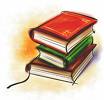 The Test Samples in this Booklet were taken from the Oregon State Department of Education WEB Site, unless otherwise noted.
Page 11
Teacher Information page:
“You’ll need to get out of school early,” Mom said.

“You mean we’re going to live up there?” I asked, handing the letter back to Dad.

“Yes,” Mom said, smiling. “It’ll be like having a summer vacation.” Quartz Mountain wasn’t the place I’d have chosen for a summer vacation.

“What about baseball?” I asked.

“You’ll be able to play baseball up there,” Dad answered. “The
scientists who work there during the summer bring their families. And there will be college students too.”
Grade 4

Oregon State Released Practice Tests



Vocabulary 


A Note about O.D.E. Standards in this booklet:
(Note:  There are NO 4th grade specific HSD Power standards for  Vocabulary)

Note:  However; these state standards are strongly assessed on OAKS Vocabulary: 


 EL.04.RE.11 Determine meanings of words using contextual and structural clues.

EL.04.RE.12 Distinguish and interpret words with multiple meanings (i.e., quarter) by using context clues.

EL.04.RE.13 Apply knowledge of synonyms, antonyms, homographs, and idioms to determine the meaning of words and phrases.




.
WORK WANTED


Mom looks for the letter in the “jumble of papers on the table.” Which word helps describe what jumble means?

Large
Neat
Old
Messy


In the sentence “Her eyes were bright, and she looked younger somehow,” the phrase Her eyes were bright suggests Dave’s mother is

full of hope.
upset to be moving.
very intelligent.
looking into the sun.
Oregon  Dept. of Education… Office of Assessment and Information Services 2006-2008 Sample Test, Grade 4
Page 10
Page 1
WORK WANTED

Dave comes home from school and learns about a big change his family is about to experience. Read to find out what happens.

THE MOMENT I OPENED the front door that afternoon I noticed that the house was different. Maybe I just missed the sound of the television. All that winter and spring when I came home from school, Dad had been slumped in an easy chair in front of the TV.

 “Paper here yet, Dave?” he would ask. 

Then, if the paper had come, he immediately turned to the “Help Wanted” column. It never took long to go through the list of jobs. There wasn’t much work in Woodgrove since the lumber mill closed down. 

That Friday, however, the sounds in the house were different. Mom was rattling pots and pans. Dad was whistling.

“What’s going on?” I asked, looking at all the cardboard boxes
piled up in the living room. 

Mom came through from the kitchen, pushing her hair back from her forehead. Dad came out of the back room at the same time.

“Tell him, Jim!” Mom said. Her eyes were bright, and she looked
younger somehow. “

I’ve got a job, Dave! We’re going up to Quartz Mountain Research Station for the summer. I’m going to be caretaker there. Where’s the letter about it, Molly?”

It took Mom a while to find the letter in the jumble of papers on the table. It was written on official-looking paper from Cascade University. It said:

Dear Mr. Matheson,
We are pleased to inform you that you
have been chosen as caretaker for Quartz
Mountain Research Station this summer.
Because of budget cuts, the laboratory will
not be fully used, but we do expect some
scientists to be there by June 1.
You and your family will stay in one of
the staff houses. Dr. Barlow will be
writing to you with more details about the
job. Yours sincerely, 
	Jeremy Johnson
AMANDA CLEMENT: THE UMPIRE IN A SKIRT

In a day and age when opportunities for women in sports were limited, Marilyn Kratz tells about a young woman who bravely challenged this practice and earned respect for her efforts and ability.

IT WAS A HOT SUNDAY AFTERNOON in Hawarden, a small
town in western Iowa. Amanda Clement was sixteen years
old. She sat quietly in the grandstand with her mother but
she imagined herself right out there on the baseball diamond with the players. Back home in Hudson, South Dakota, her brother Hank and his friends often asked her to umpire games. Sometimes, she was even allowed to play first base.

Today, Mandy, as she was called, could only sit and watch Hank pitch for Renville against Hawarden. The year was 1904, and girls were not supposed to participate in sports. But when the umpire for the preliminary game between two local teams didn’t arrive, Hank asked Mandy to make the calls.

Mrs. Clement didn’t want her daughter to umpire a public event, but at last Hank and Mandy persuaded her to give her consent. Mandy eagerly took her position behind the pitcher’s mound. Because only one umpire was used in those days, she had to call plays on the four bases as well as strikes and balls.

Mandy was five feet ten inches tall and looked very impressive as she accurately called the plays. She did so well that the players for the big game asked her to umpire for them—with pay!

Mrs. Clement was shocked at that idea. But Mandy finally persuaded her mother to allow her to do it.

Amanda Clement became the first paid woman baseball
umpire on record.
Oregon  Dept. of Education… Office of Assessment and Information Services 2006-2008 Sample Test, Grade 4
Page 9
Page 2
Mandy’s fame spread quickly. Before long, she was umpiring games in North and South Dakota, Iowa, Minnesota, and Nebraska. Flyers, sent out to announce upcoming games, called Mandy the “World Champion Woman Umpire.” Her uniform was a long blue skirt, a black necktie, and a white blouse with UMPS stenciled across the front. Mandy kept her long dark hair tucked inside a peaked cap. She commanded respect and attention—players never said, “Kill the umpire!” They argued more politely, asking, “Beg your pardon, Miss Umpire, but wasn’t that one a bit high?”

Mandy is recognized in the Baseball Hall of Fame in
Cooperstown, New York; the Women’s Sports Hall of Fame; and the Woman’s Sports Foundation in San Francisco, California. In 1912, she held the world record for a woman throwing a baseball: 279 feet.

Mandy’s earnings for her work as an umpire came in especially handy. She put herself through college and became a teacher and coach, organizing teams and encouraging athletes wherever she lived. Mandy died in 1971. People who knew her remember her for her work as an umpire, teacher, and coach, and because she loved helping people as much as she loved sports. 


AMANDA CLEMENT: THE UMPIRE IN A SKIRT

The story says that Mandy finally persuaded her mother. When used this way, the word persuaded means

convinced.
told.
helped.
confused.


Mandy wore her hair tucked inside a cap. What does the word tucked mean in this article?

Long
Hidden
Rolled in a ball
Hanging down from
The Ant and the Elephant
A Retelling of an Aesop Fable

There was once a lonely little ant stranded on a blade of grass in the middle of a river.  He had climbed unto the blade to get a better view and then found he couldn’t get off!   He called out for help but none of the other jungle animals would stop by to help him.  They all refused to help a “lowly little ant.”

The ant was about to give up when an elephant stomped by and noticed the little creature on the blade of grass.“ Don’t worry little ant,” the elephant said.

The elephant commenced to pulling a huge tree out of the ground with its strong muscular trunk and then laid it in the river by the blade of grass. The little ant happily climbed up the tree out of the river and said, “Thank you Elephant for saving me.”

The elephant was a kind animal and helped many other animals when they needed help as he traveled through the jungle.   However, none of the other animals thanked the elephant (as the ant had!).   This made the elephant said but he helped them anyway.

Then one day the elephant falls into a deep ravine and can’t get out.  He yells out many times for help as other animals pass him by.  When he is ready to give up and die, a horde of ants crawl down into the ravine and carry him to safety.
The Ant and the Elephant

They all refused to help a “lowly little ant.”  What does lowly little ant mean in this fable?  Lowly means

common and not important.
not a big animal.
Alone.
not as high as some animals.


The elephant commenced to pulling a tree out of the ground.  Commenced means

stopped.
began.
could not.
asked permission.
Oregon  Dept. of Education… Office of Assessment and Information Services 2006-2008 Sample Test, Grade 4
© Rick and Susan Richmond - 2011
Page 3
Page 8
The Titanic

The Titanic was the largest passenger steamship in the world in 1912.   It was designed by experienced engineers and used advanced technologies available for the time.  She was so well built that everyone said she would never sink.

It was April 10th, 1912 to be exact when she set off on her first voyage from Southampton, England to New York City.

Then, only after four days into her journey across the Atlantic Ocean the Titanic struck an iceberg and 11:40 P.M. and by 2:20 A.M. the “Unsinkable Titanic,” sank to the bottom of the sea.

There were only enough lifeboats for half of the people on board so many died.




The author says the  “Unsinkable Titanic,” sank….

to show that the boat would not sink.
because although it was called unsinkable, it actually wasn’t.
to explain what happened.
to use the name Titanic for its readers.
I’M GOING TO BE FAMOUS

Read this fun story by Tom Birdseye about Arlo Moore who has taken on a huge challenge.

I THOUGHT I WAS in big trouble, for sure.

But Mr. Dayton wanted to hear my side of the story. So I
told him about trying to break a world record by eating
seventeen bananas in less than two minutes. And I told him about my bets with Kerry and John. And I even told him about the Positive Brain Approach that Ben and I are using. I told him about Murray, and how mad it makes me that everybody is telling me I can’t break a world record and that it’s stupid that I would even try. I told Mr. Dayton everything.  

Then I stood there like I’d been caught with my hand stuck in the cookie jar. And I waited.

 Mr. Dayton looked at me really hard and twitched his
mustache again.

“Arlo,” he said, “I don’t see anything wrong with trying to
break a world record.”

I think I probably let out a big sigh then. “But,” Mr. Dayton said, “I can’t help but wonder why you really want to do it.”
That seemed a plain fact to me: I want to do it so I can be in the Guiness Book of World Records. It’ll be Arlo Moore, world-famous banana-eater extraordinaire. I’ll be on TV. I’ll be in the movies. I’ll win my bets.

“Arlo,” Mr. Dayton said.

“Yes sir, Mr. Dayton,” I replied.

“Think about why you are doing this. OK?”

That sounded easy enough. I’ve already thought about it
enough to turn an apple brown.
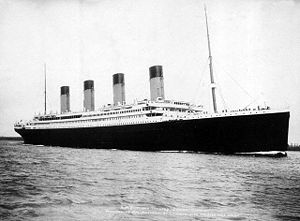 Oregon  Dept. of Education… Office of Assessment and Information Services 2006-2008 Sample Test, Grade 4
© Rick and Susan Richmond - 2011
Page 7
Page 4
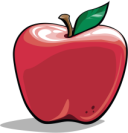 “And don’t let this interfere with your schoolwork,” he added.

That didn’t sound easy. But I figured I could manage to
pay better attention in class. And if I never talk to Murray the Nerd again, that would be too soon.
Johnny Appleseed


Johnny Appleseed loved all animals (and even insects!)  Although he traveled westward to plant apple trees from Pennsylvania to Ohio, his love for animals was well known.

One night while he was laying by his camp-fire he saw mosquitoes fly into the blaze.  He instantly extinguished  the fire so no more mosquitoes would die.  

Another time he made a camp-fire during a terrible snowstorm near a hollow log.  When he discovered that a bear and her cubs lived in the log he moved his camp ground, rather than disturb the bear.

Then the story of how he bought a horse with the little money he had because the horse was too ill to even stand up properly.   He bought a few grassy acres of land, put the horse on the property and eventually the horse recovered.

What did Johnny do next?  He gave the now healthy horse to a needy person who promised to treat the horse with kindness.

Johnny Appleseed spread love, kindness and charity wherever he went. 




The story says, “He instantly extinguished  the fire“ most likely means

he was upset about the fire.
the fire was too hot for the mosquitoes.
Johnny put out the fire.
added more wood to the fire.
I’M GOING TO BE FAMOUS

Arlo is told not to “let this interfere with your schoolwork.” Interfere means

become a part of.
be less important.
get in the way.
make afraid of.


In the passage, Arlo talks of being “world-famous banana-eater extraordinaire.”

	Extraordinaire most likely means very

special.
huge.
ordinary.
rich.
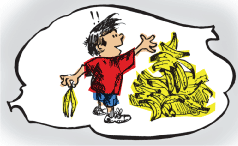 Page 5
Page 6